Dirección de Unbe
Responsable Asistencial
Gestión de Infraestructuras
Gobernantía
Administración
Supervisión DUE
Trabajo Social
Médico
Equipo DUE
Recepción
Restauración
Podología
Transporte
Psicología
Limpieza
Coord. Auxiliares
Lavandería
Fisioterapia
Peluquería
Terapia Ocupacional
Equipo de Auxiliares
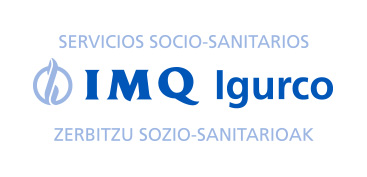